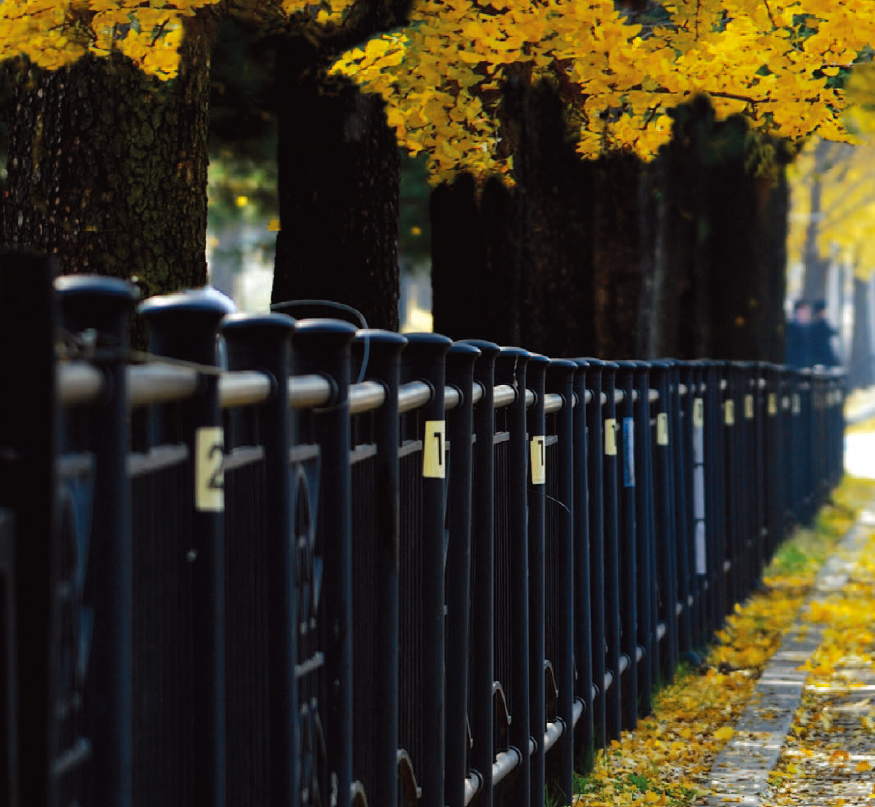 벡터
05
CHAPTER
벡터와 관련된 전반적인 논제들을 학습함
 벡터의 기본 개념을 정의하고 그 표현법에 대해 고찰함
 평면상에서 벡터의 기하학적 표현과 더불어 벡터의 크기를 
   정의함
 단위벡터와 단위좌표벡터에 대해서도 살펴봄
 벡터 연산에서 벡터의 합과 차, 그리고 스칼라 곱의 계산법과    그것이 가지는 기하학적 의미를 고찰함
 교환법칙, 결합법칙, 항등원의 존재 등 벡터의 성질들을 고찰함
 MATLAB에 의해 편리하게 벡터 연산을 하는 방법을 살펴봄
개  요
LINEAR  ALGEBRA
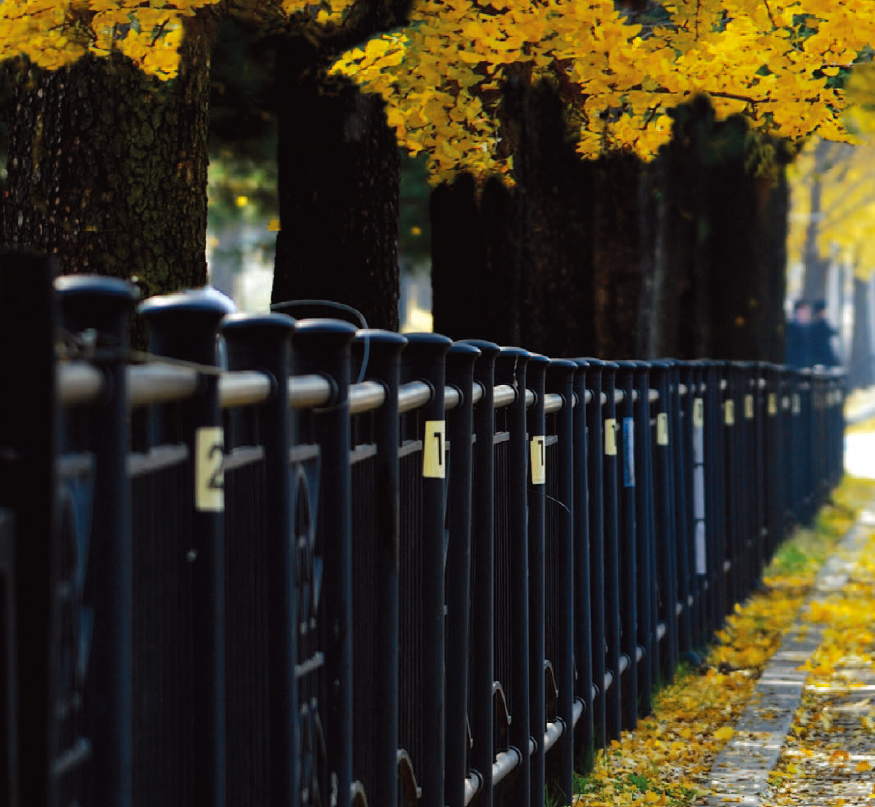 벡터
05
CHAPTER
CONTENTS
5.1 벡터의 개념과 표현
5.1.1 벡터의 개념과 표기법
5.1.2 평면상의 벡터
5.1.3 벡터의 크기와 기하학적 표현
5.1.4 단위벡터와 단위좌표벡터

5.2 벡터의 연산
5.2.1 벡터의 합과 차
5.2.2 벡터의 스칼라 곱
5.2.3 벡터의 성질
5.2.4 벡터의 응용

5.3 MATLAB에 의한 연산
LINEAR  ALGEBRA
압력, 속력(speed), 물체의 질량, 전자의 전하, 물의 비열, 저항기의 저항, 원의 지름, 삼각형의 면적, 육면체의 체적(부피) 등과 같은 물리적 양(quantity)은 주어진 양의 크기(magnitude)인 실수로 표시할 수 있다. 이때 실수 값을 스칼라(scalar)라고 한다.
단 하나의 수만으로는 나타낼 수 없는 또 다른 물리적 및 기하학적 양도 있는데, 속도(velocity), 힘(force) 그리고 가속도(acceleration) 등은 그들의 크기뿐만 아니라 방향까지도 포함한다. 이러한 것들을 벡터(vector)라고 한다.
5.1
벡터의 개념과 표현
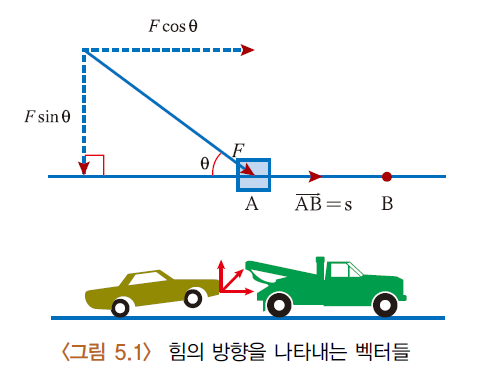 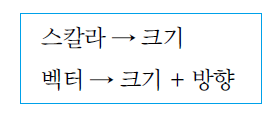 3
LINEAR ALGEBRA
Chapter 5. 백터
5.1
벡터의 개념과 표현
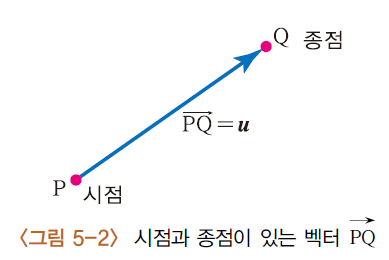 4
LINEAR ALGEBRA
Chapter 5. 백터
5.1
벡터의 개념과 표현
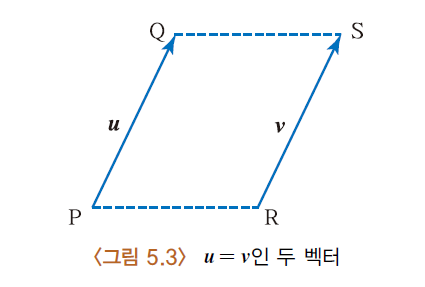 5
LINEAR ALGEBRA
Chapter 5. 백터
5.1
벡터의 개념과 표현
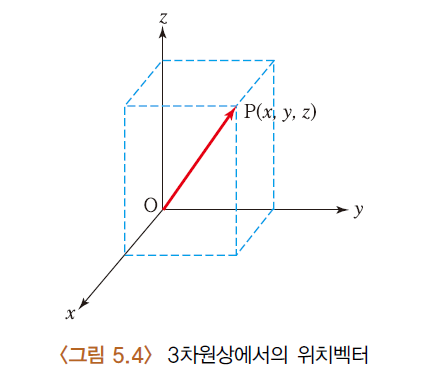 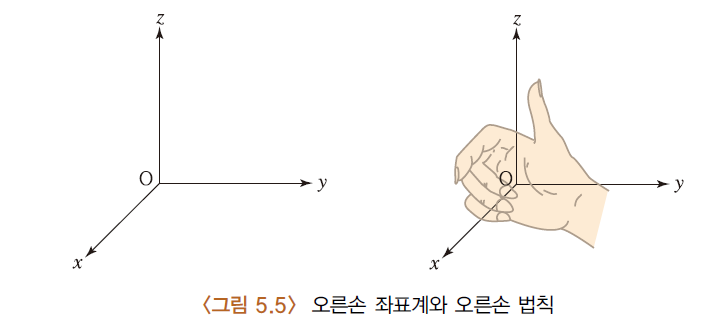 6
LINEAR ALGEBRA
Chapter 5. 백터
행벡터와 열벡터
5.1
벡터의 개념과 표현
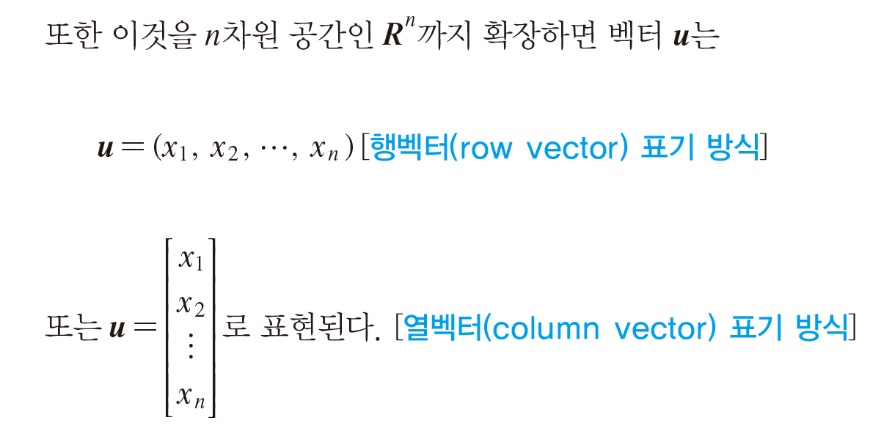 7
LINEAR ALGEBRA
Chapter 5. 백터
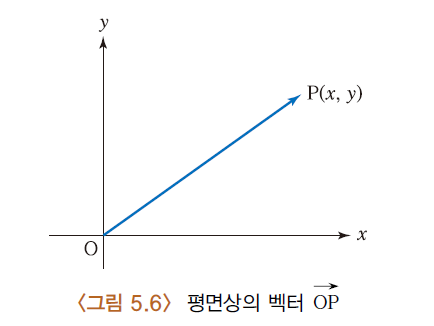 5.1
벡터의 개념과 표현
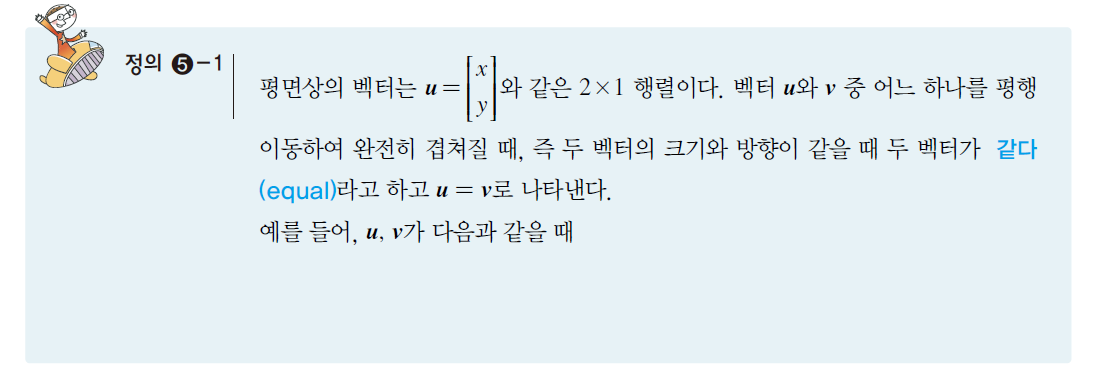 8
LINEAR ALGEBRA
Chapter 5. 백터
5.1
벡터의 개념과 표현
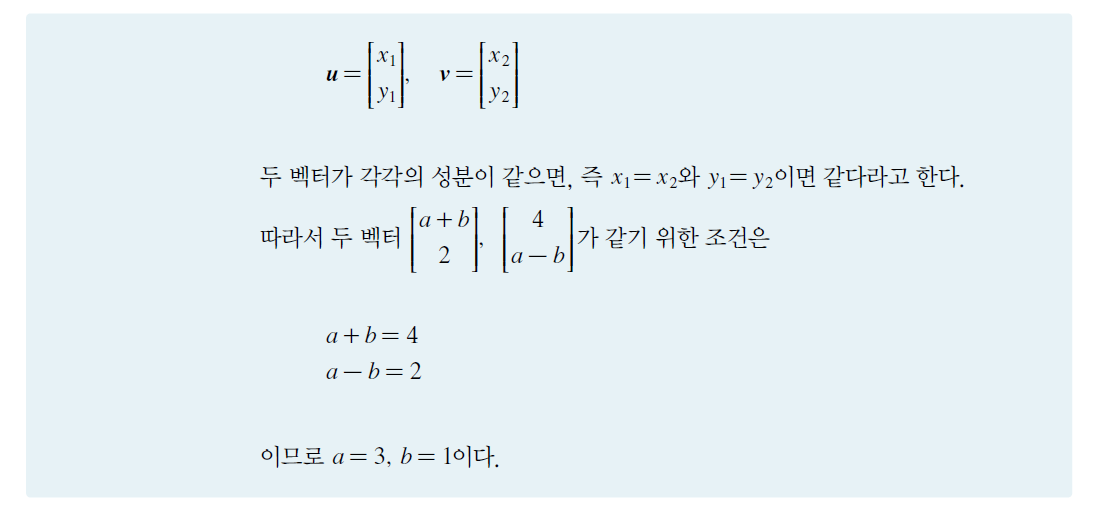 9
LINEAR ALGEBRA
Chapter 5. 백터
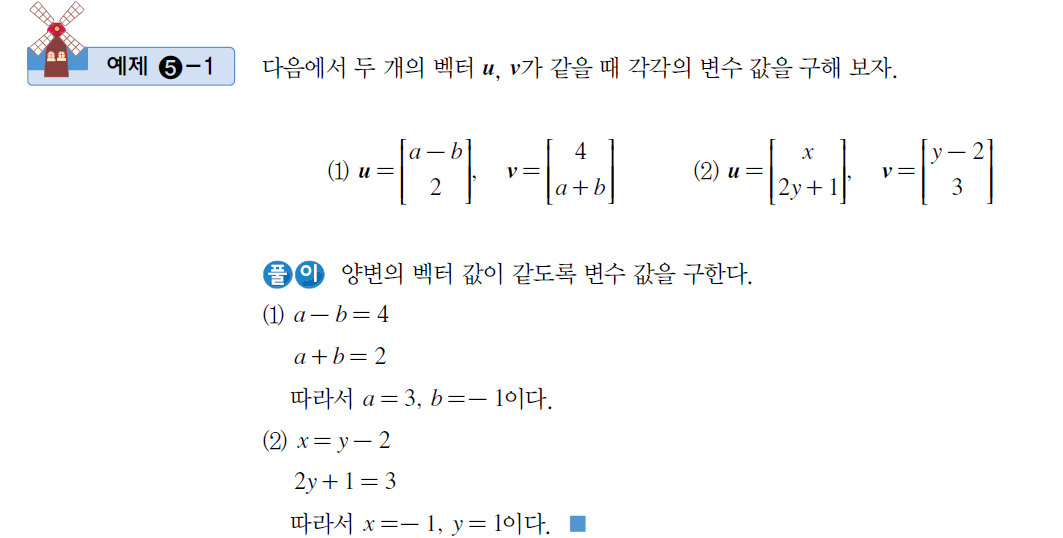 5.1
벡터의 개념과 표현
10
LINEAR ALGEBRA
Chapter 5. 백터
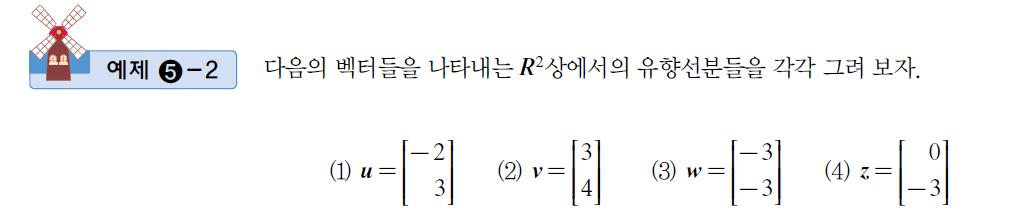 5.1
벡터의 개념과 표현
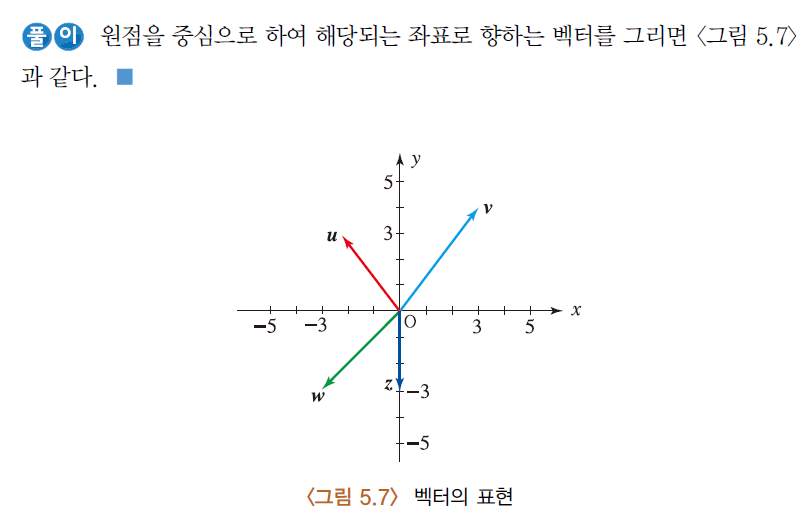 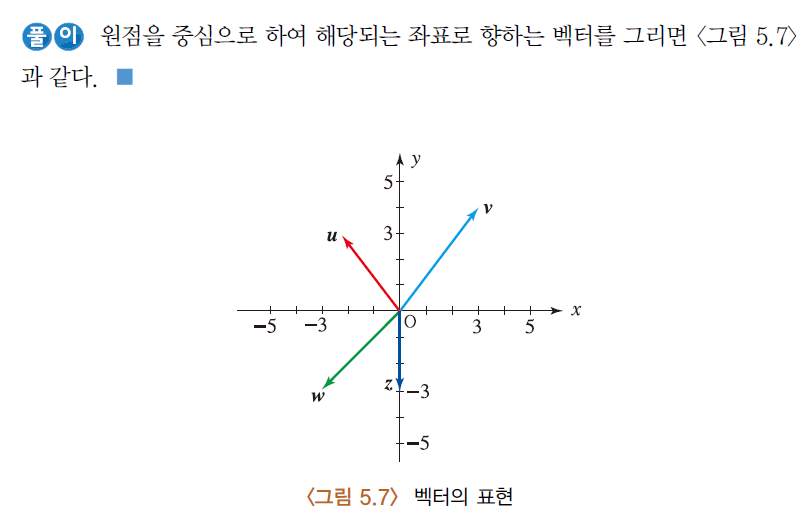 11
LINEAR ALGEBRA
Chapter 5. 백터
5.1
벡터의 개념과 표현
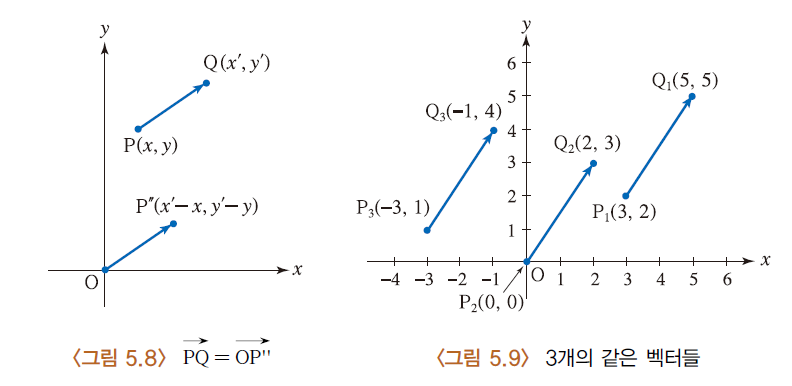 12
LINEAR ALGEBRA
Chapter 5. 백터
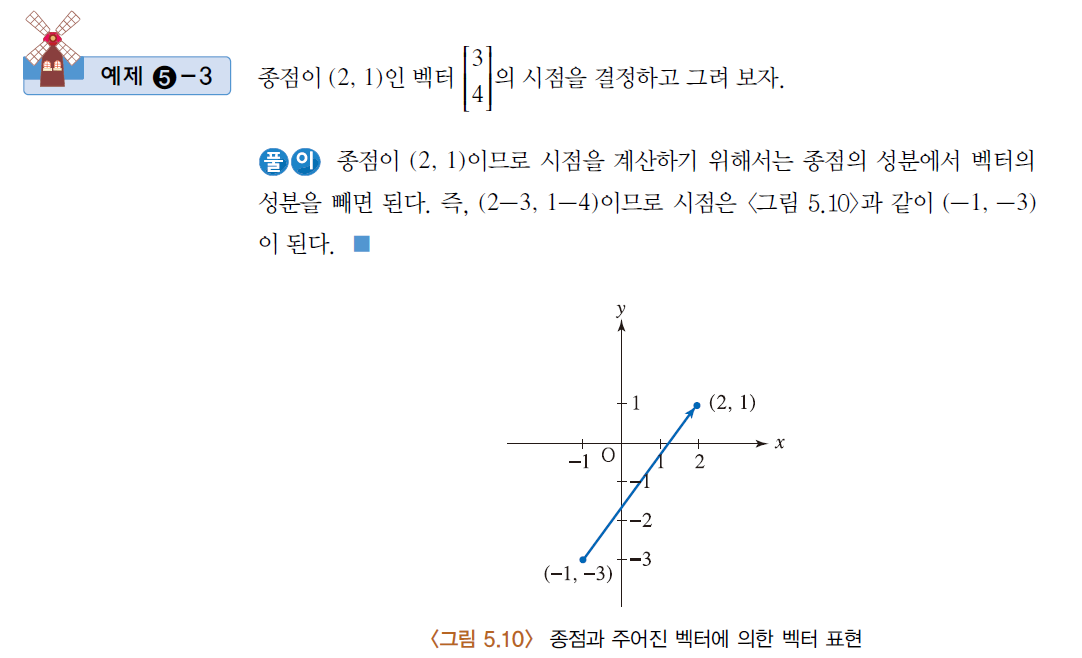 5.1
벡터의 개념과 표현
13
LINEAR ALGEBRA
Chapter 5. 백터
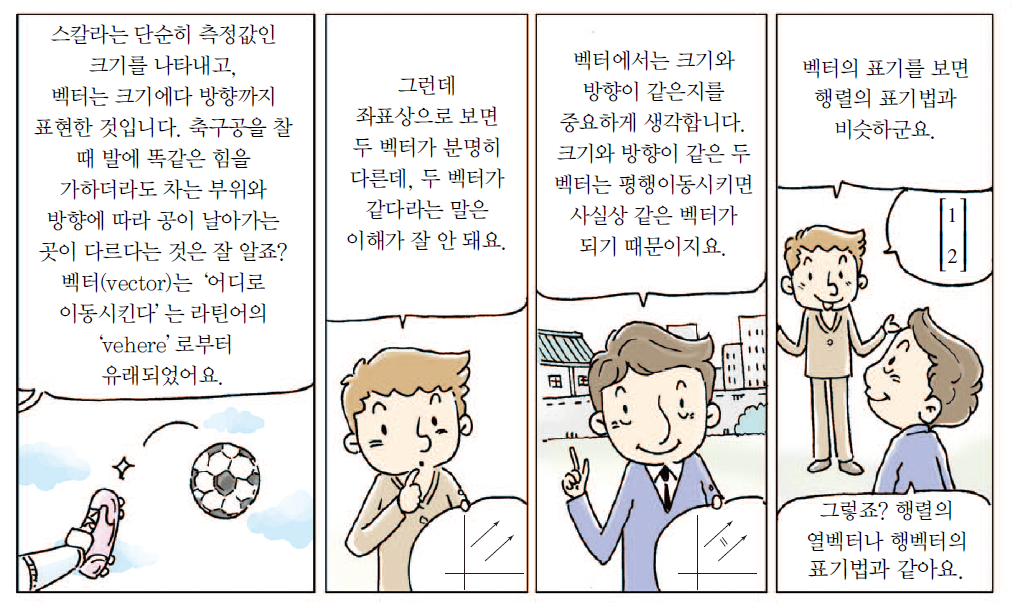 5.1
벡터의 개념과 표현
14
LINEAR ALGEBRA
Chapter 5. 백터
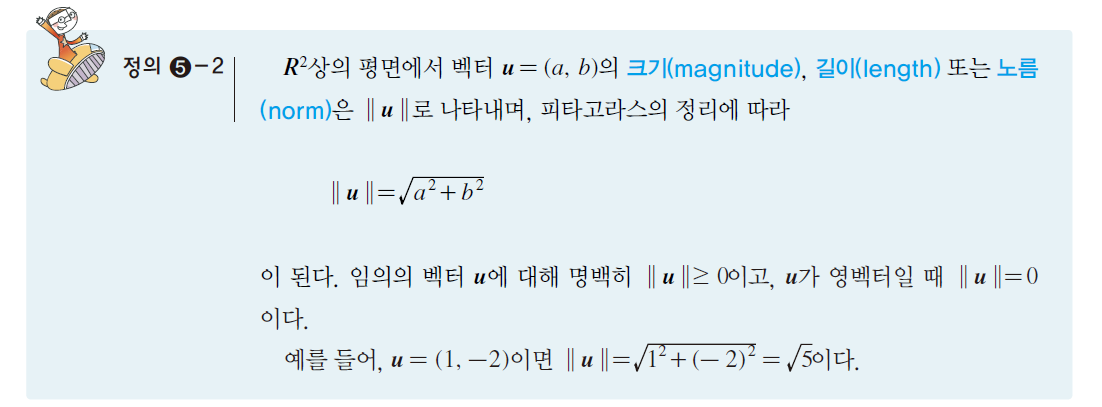 5.1
벡터의 개념과 표현
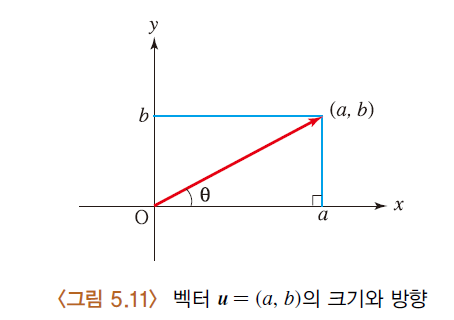 15
LINEAR ALGEBRA
Chapter 5. 백터
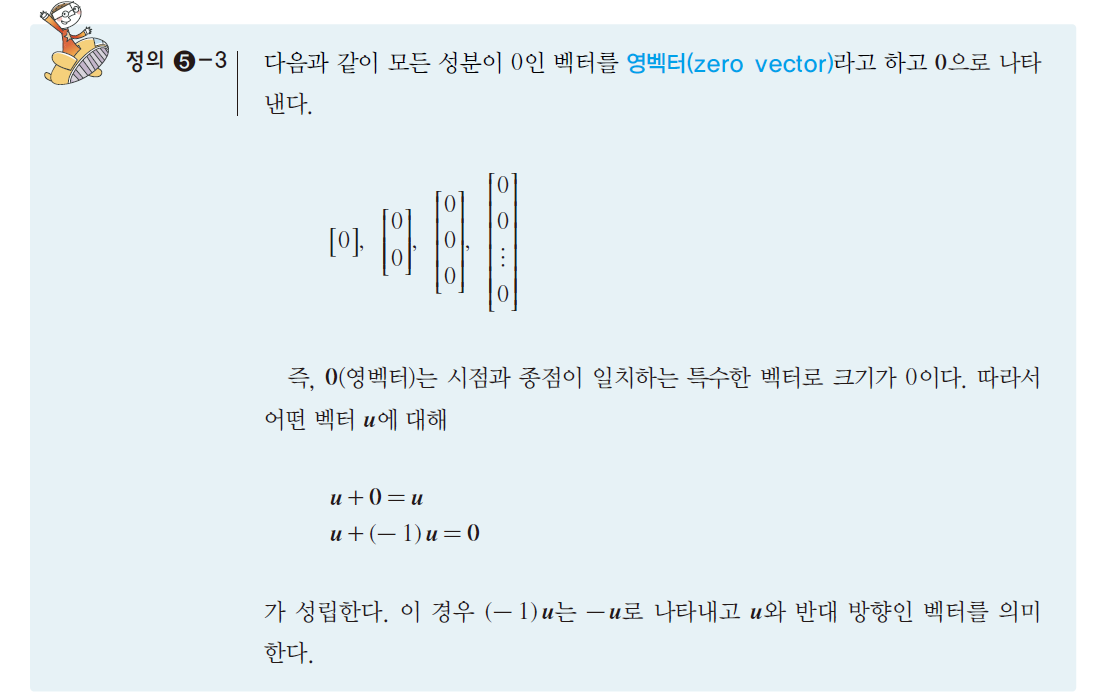 5.1
벡터의 개념과 표현
16
LINEAR ALGEBRA
Chapter 5. 백터
5.1
벡터의 개념과 표현
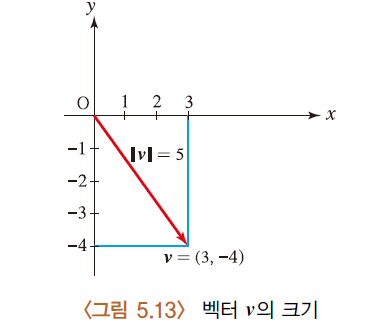 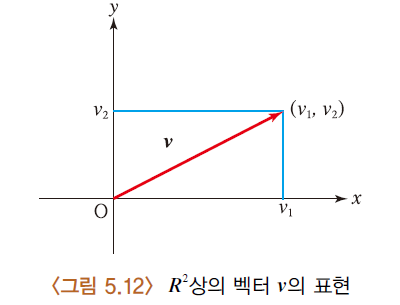 17
LINEAR ALGEBRA
Chapter 5. 백터
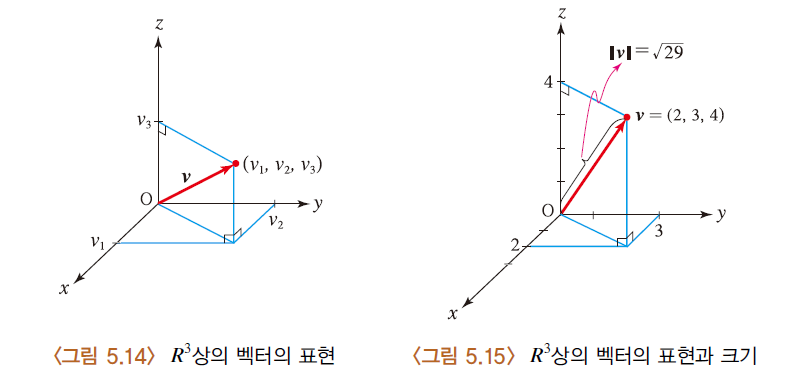 5.1
벡터의 개념과 표현
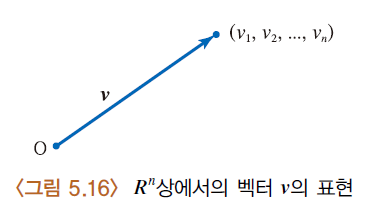 18
LINEAR ALGEBRA
Chapter 5. 백터
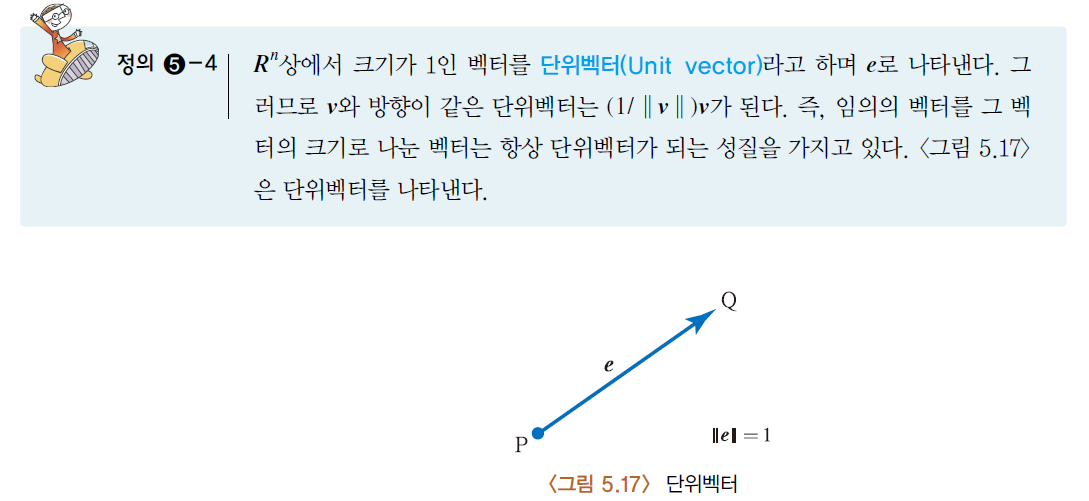 5.1
벡터의 개념과 표현
19
LINEAR ALGEBRA
Chapter 5. 백터
5.1
벡터의 개념과 표현
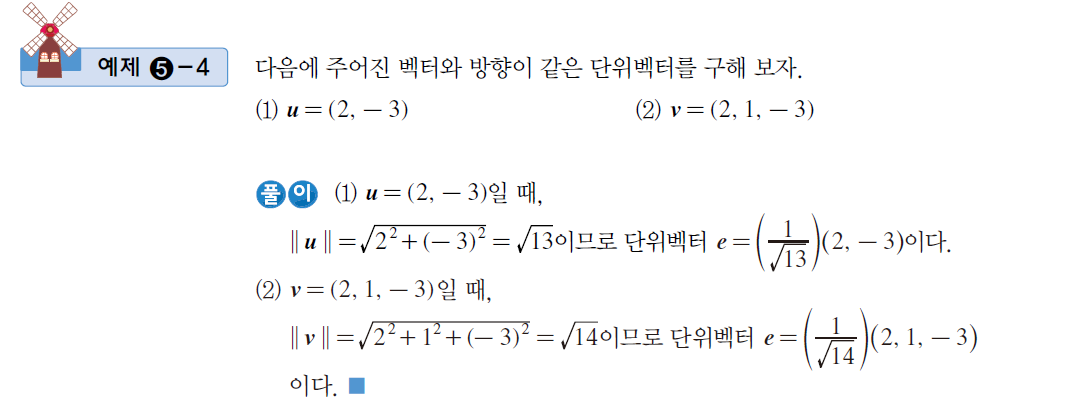 20
LINEAR ALGEBRA
Chapter 5. 백터
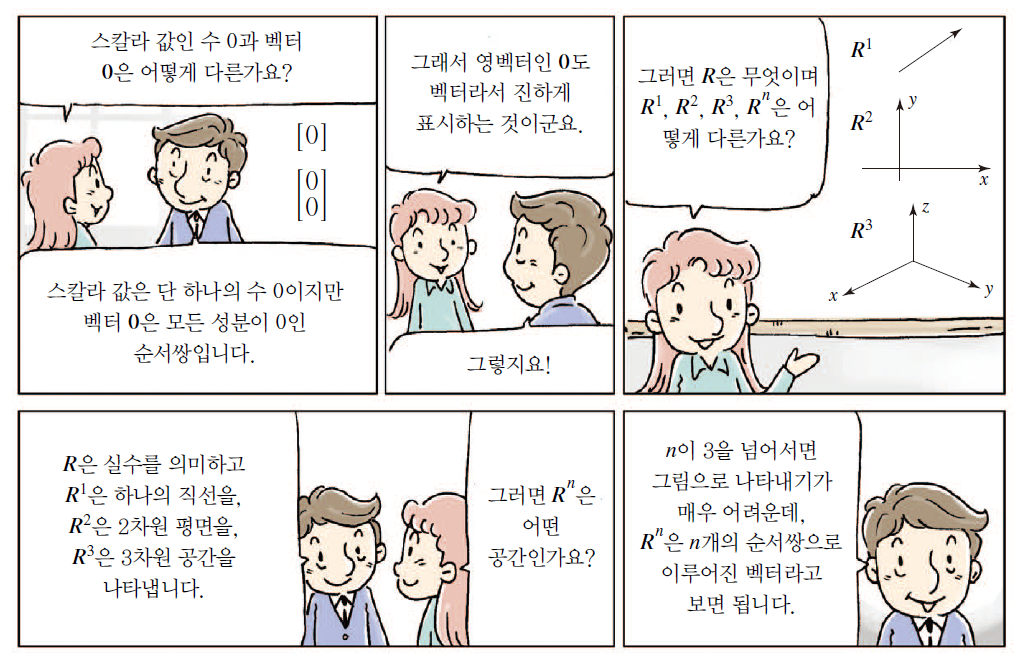 5.1
벡터의 개념과 표현
21
LINEAR ALGEBRA
Chapter 5. 백터
5.1
벡터의 개념과 표현
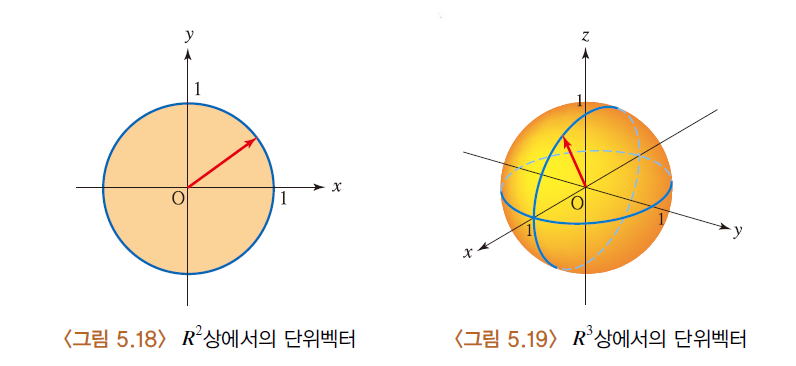 22
LINEAR ALGEBRA
Chapter 5. 백터
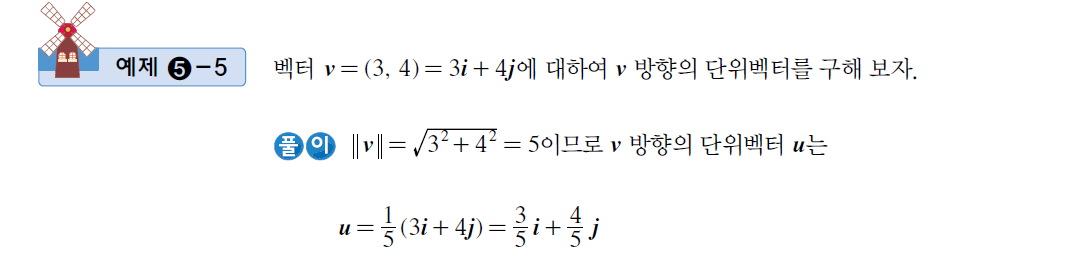 5.1
벡터의 개념과 표현
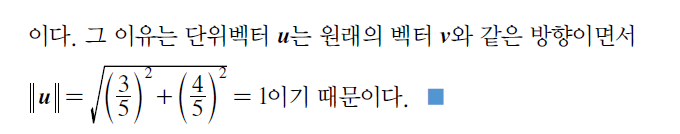 23
LINEAR ALGEBRA
Chapter 5. 백터
5.1
벡터의 개념과 표현
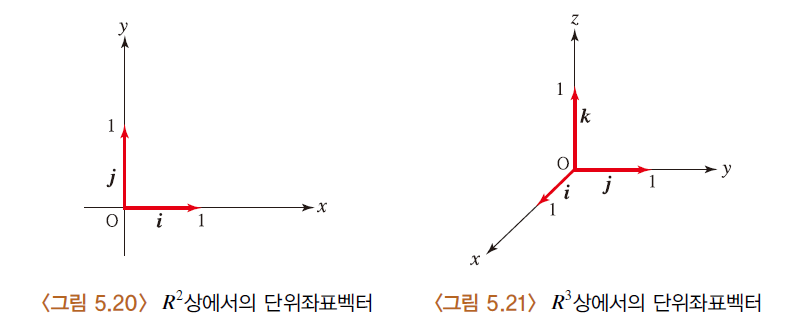 24
LINEAR ALGEBRA
Chapter 5. 백터
5.1
벡터의 개념과 표현
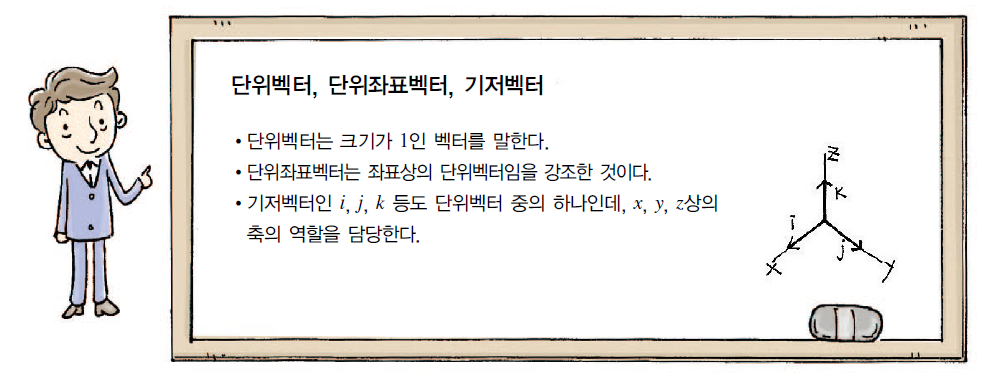 25
LINEAR ALGEBRA
Chapter 5. 백터
5.1
벡터의 개념과 표현
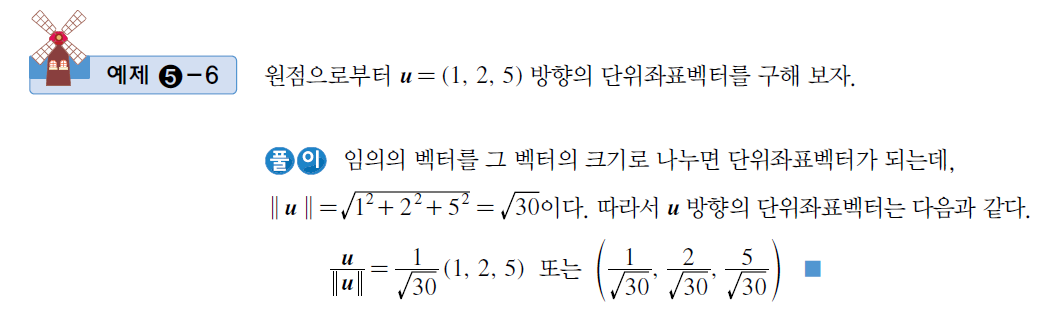 26
LINEAR ALGEBRA
Chapter 5. 백터
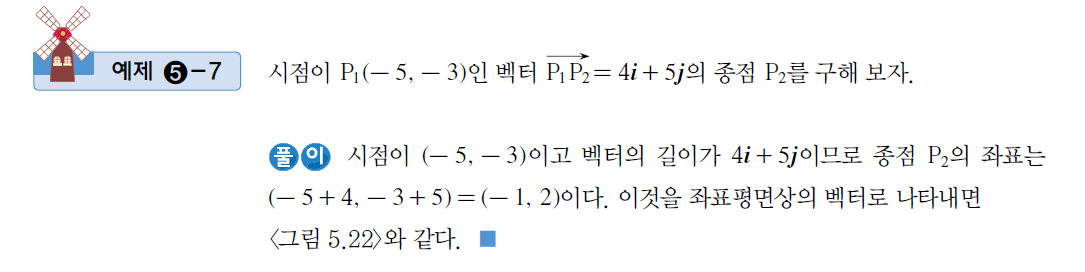 5.1
벡터의 개념과 표현
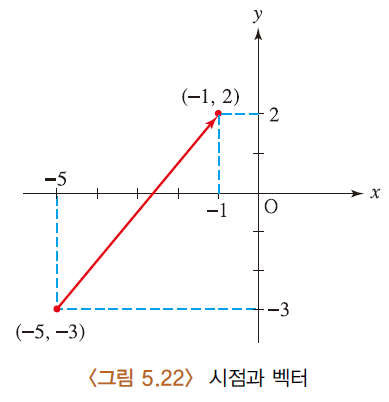 27
LINEAR ALGEBRA
Chapter 5. 백터
5.1
벡터의 개념과 표현
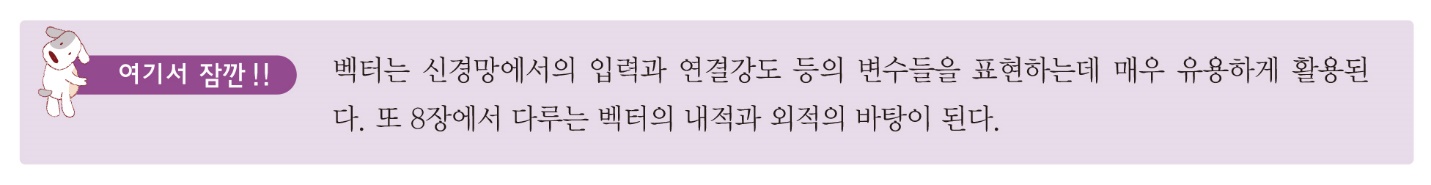 28
LINEAR ALGEBRA
Chapter 5. 백터
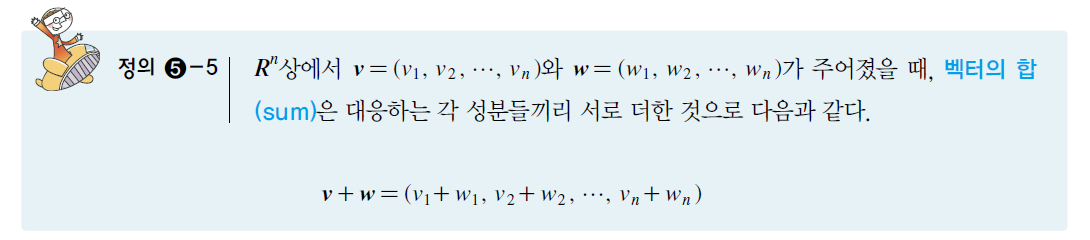 5.2
벡터의 연산
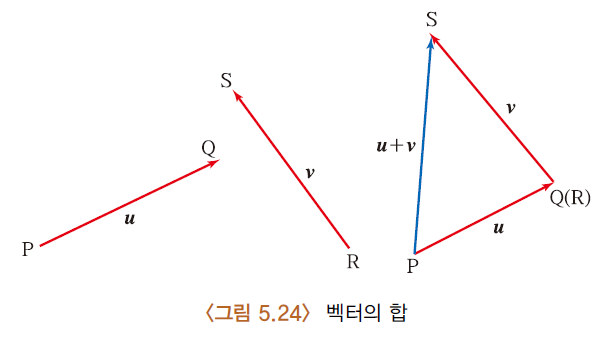 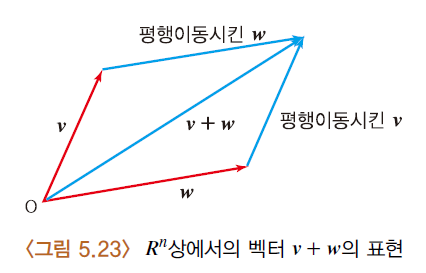 29
LINEAR ALGEBRA
Chapter 5. 백터
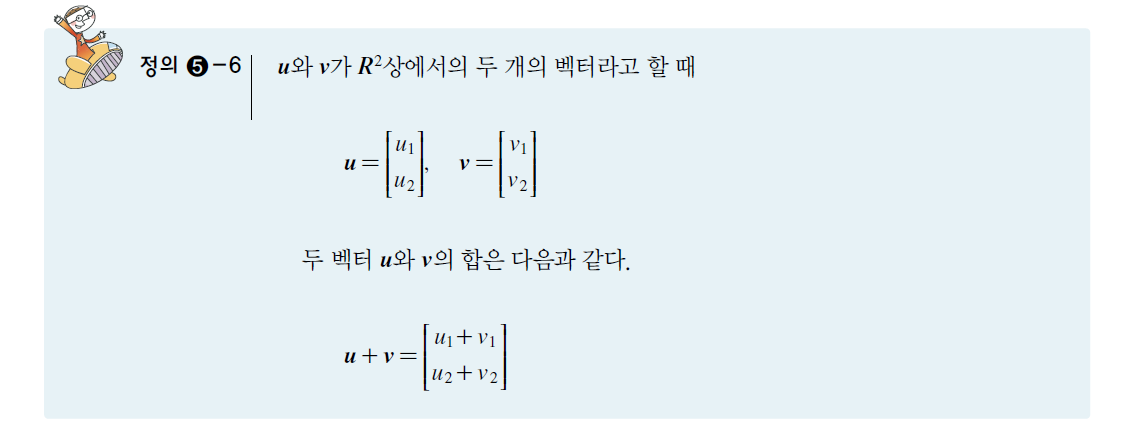 5.2
벡터의 연산
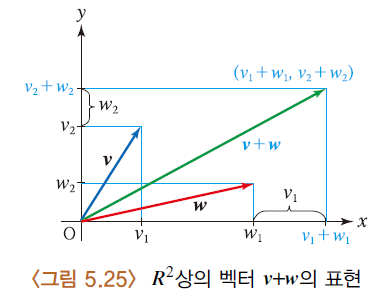 30
LINEAR ALGEBRA
Chapter 5. 백터
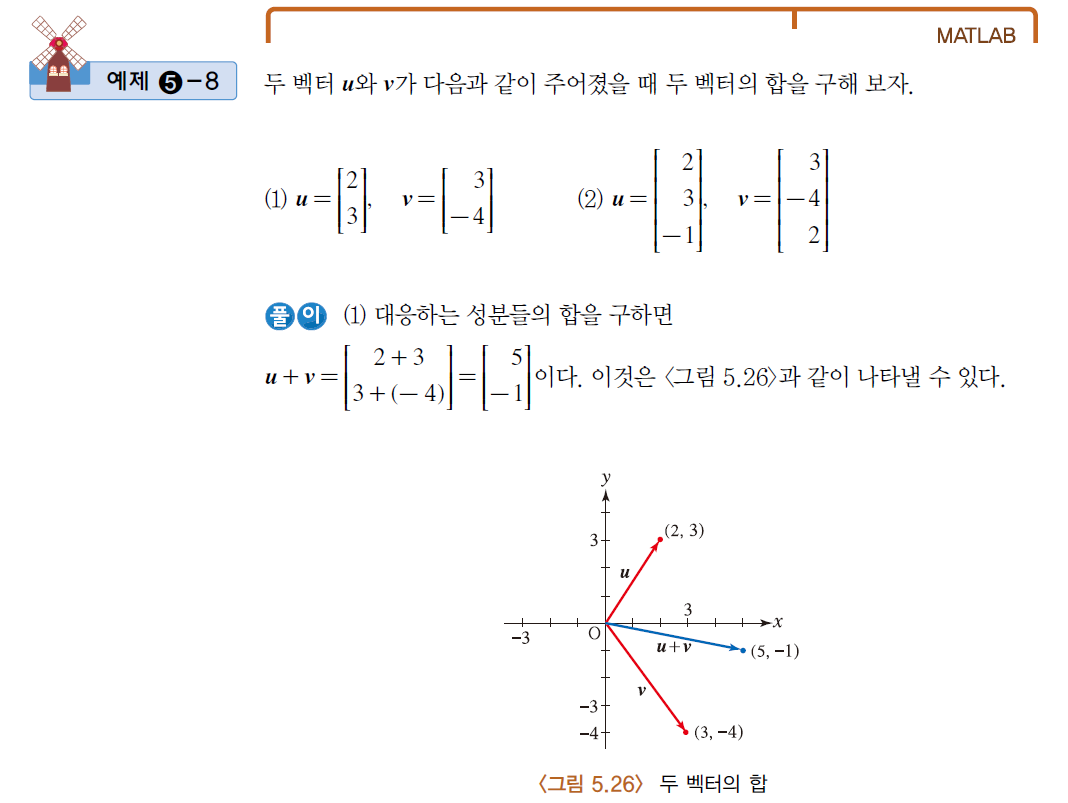 5.2
벡터의 연산
31
LINEAR ALGEBRA
Chapter 5. 백터
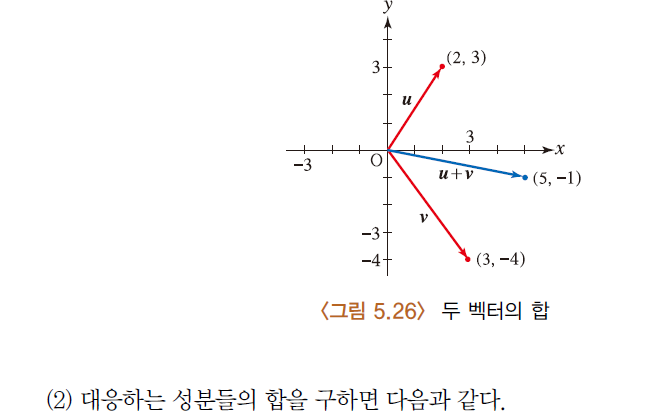 5.2
벡터의 연산
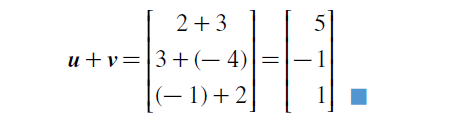 32
LINEAR ALGEBRA
Chapter 5. 백터
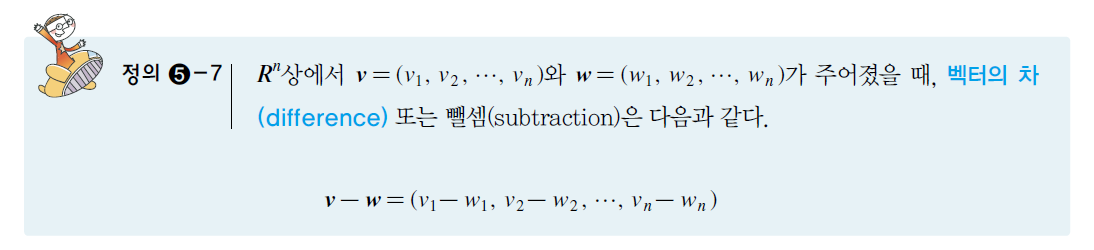 5.2
벡터의 연산
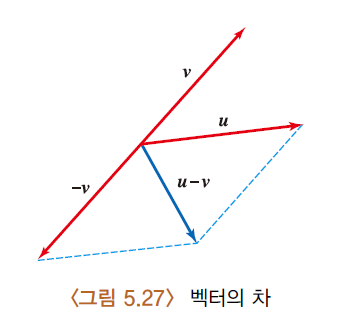 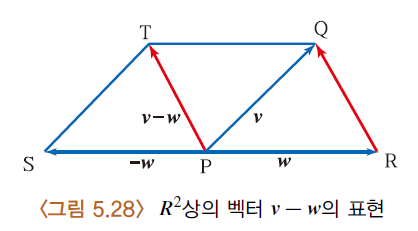 33
LINEAR ALGEBRA
Chapter 5. 백터
5.2
벡터의 연산
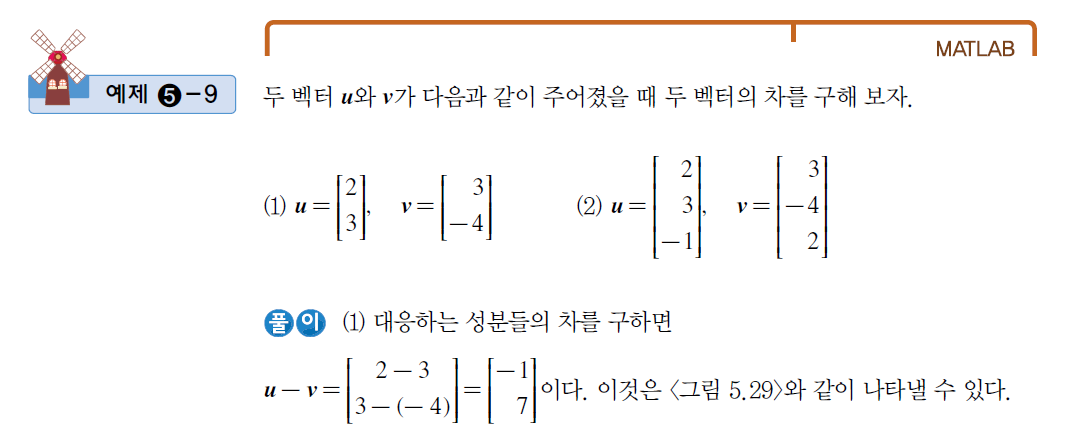 34
LINEAR ALGEBRA
Chapter 5. 백터
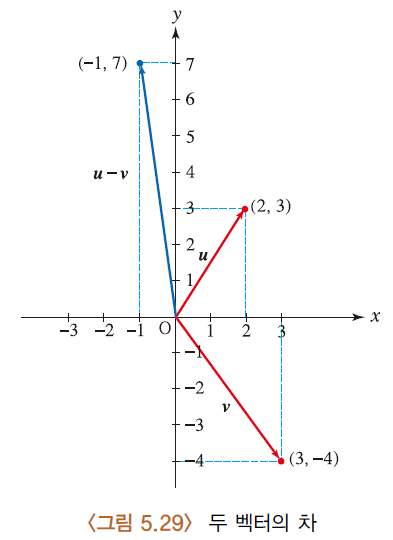 5.2
벡터의 연산
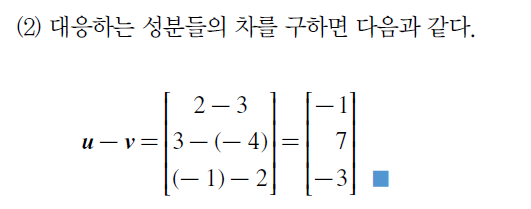 35
LINEAR ALGEBRA
Chapter 5. 백터
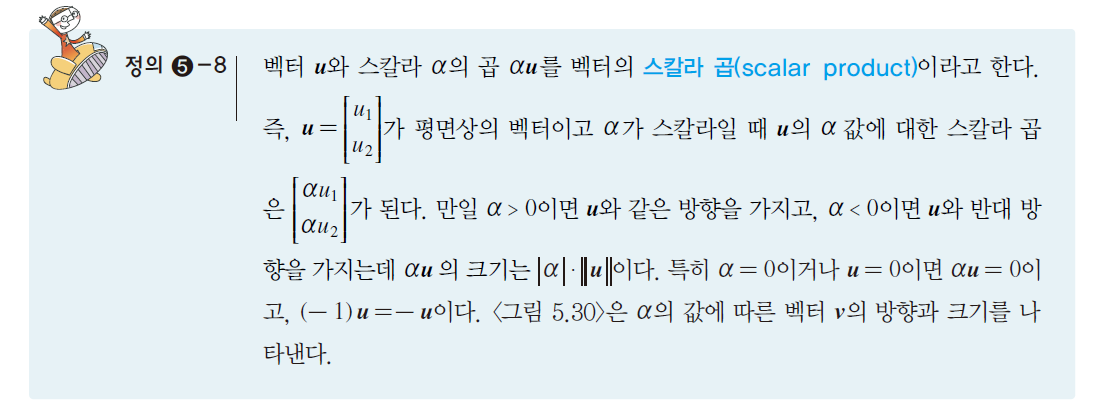 5.2
벡터의 연산
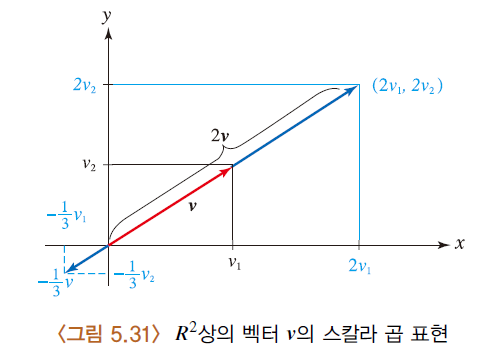 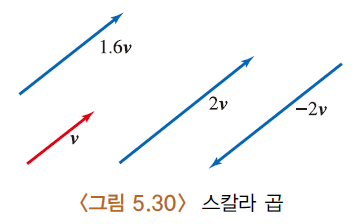 36
LINEAR ALGEBRA
Chapter 5. 백터
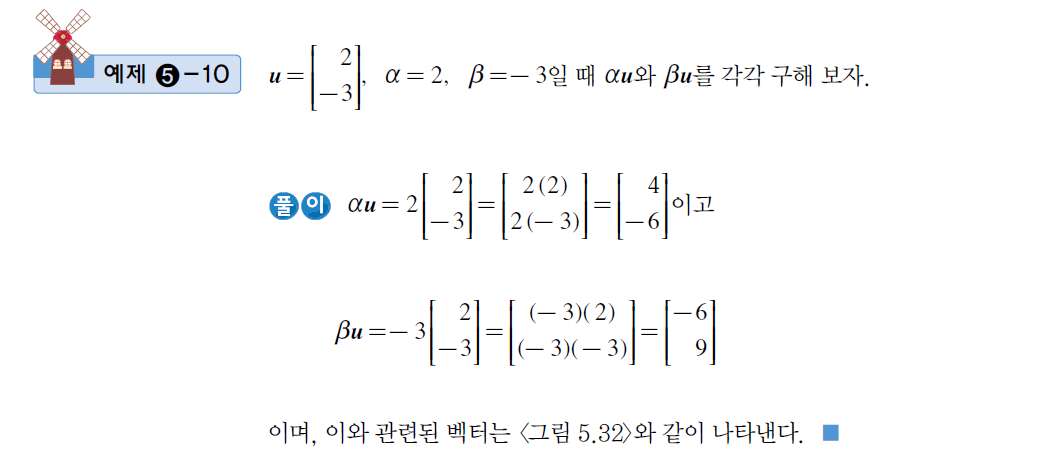 5.2
벡터의 연산
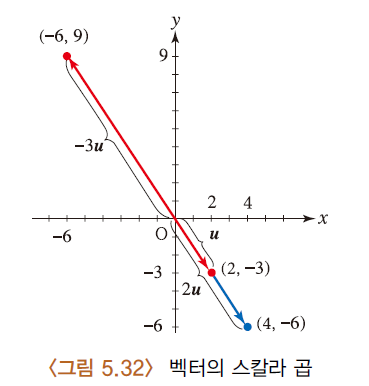 37
LINEAR ALGEBRA
Chapter 5. 백터
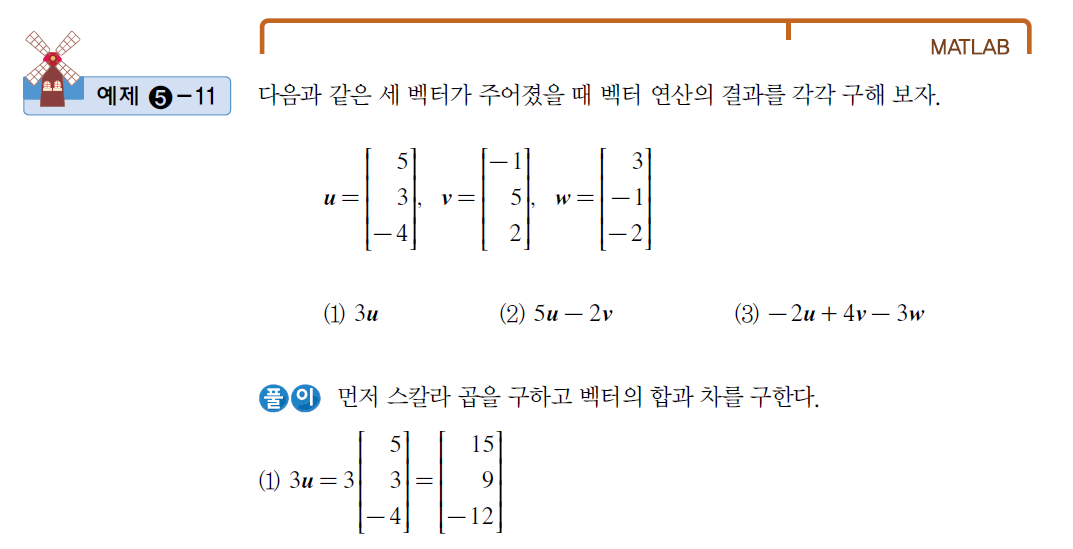 5.2
벡터의 연산
38
LINEAR ALGEBRA
Chapter 5. 백터
5.2
벡터의 연산
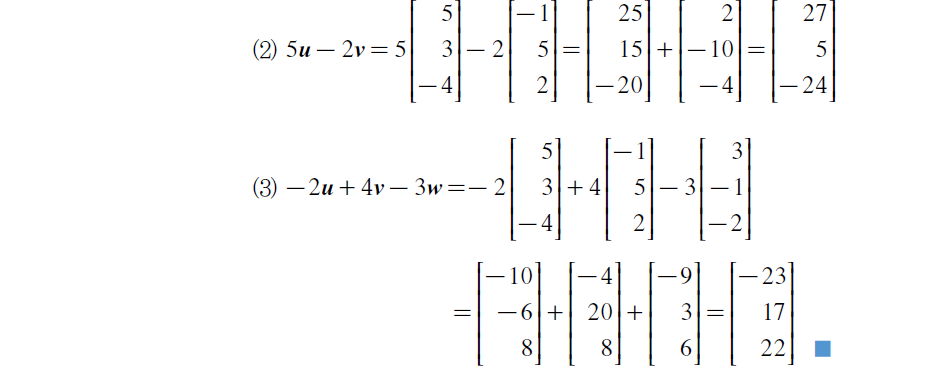 39
LINEAR ALGEBRA
Chapter 5. 백터
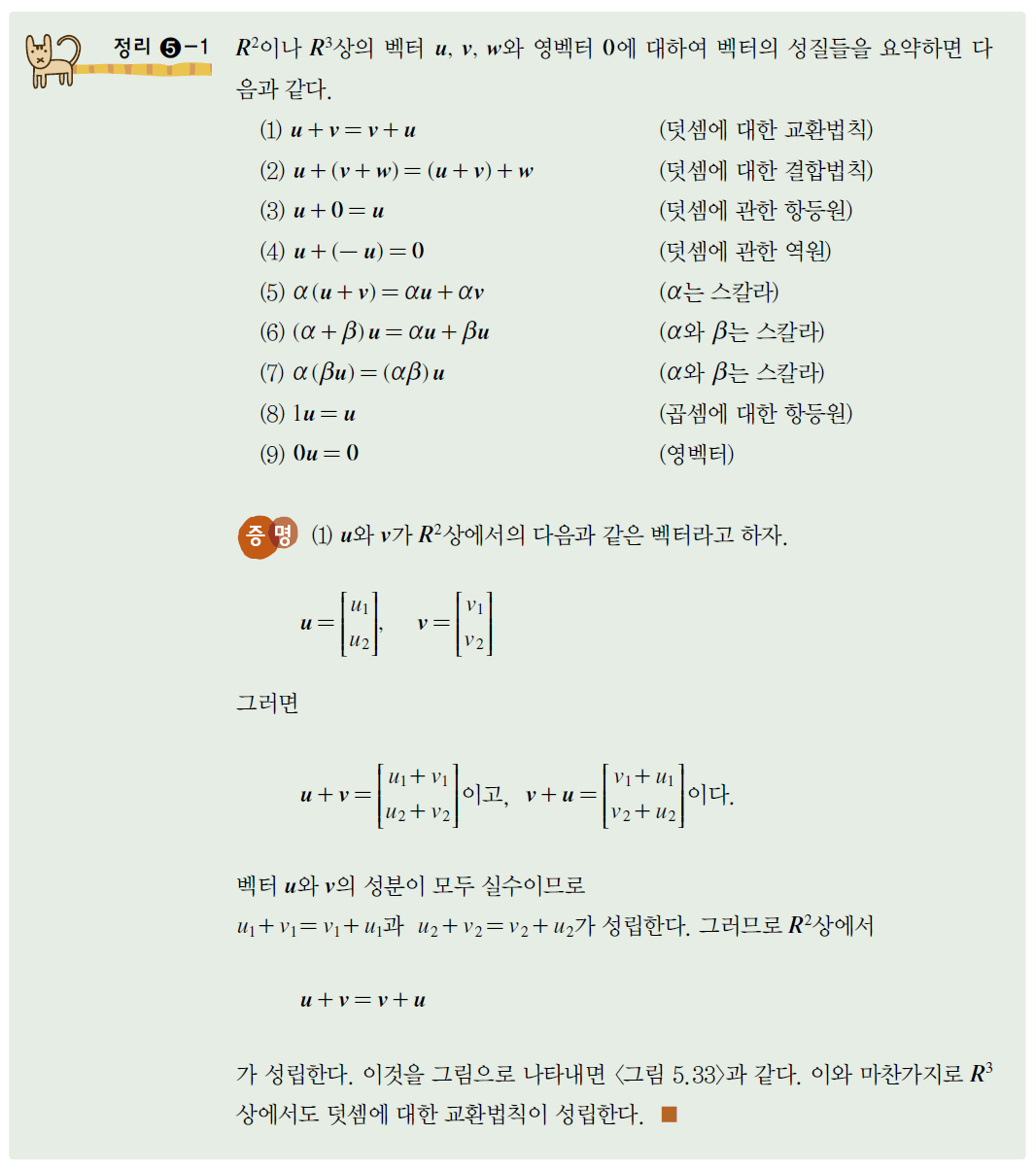 5.2
벡터의 연산
40
LINEAR ALGEBRA
Chapter 5. 백터
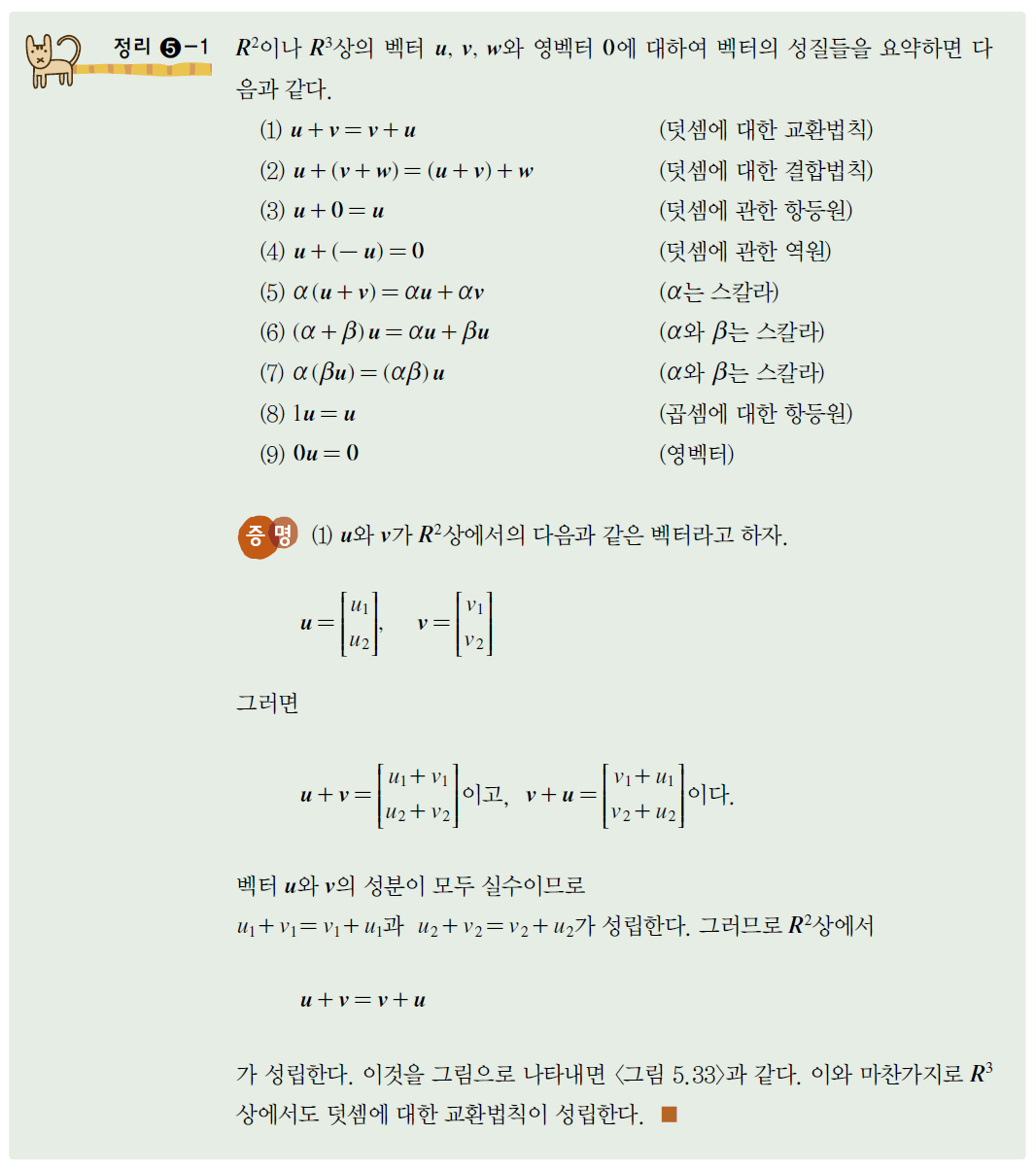 5.2
벡터의 연산
41
LINEAR ALGEBRA
Chapter 5. 백터
5.2
벡터의 연산
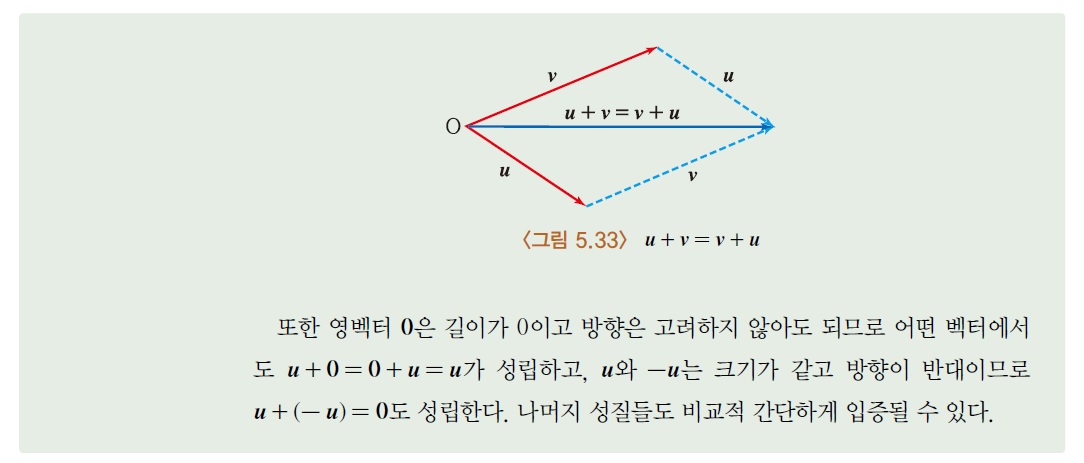 42
LINEAR ALGEBRA
Chapter 5. 백터
5.2
벡터의 연산
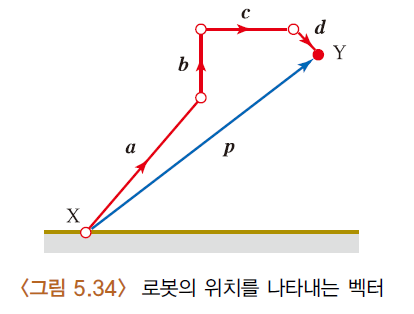 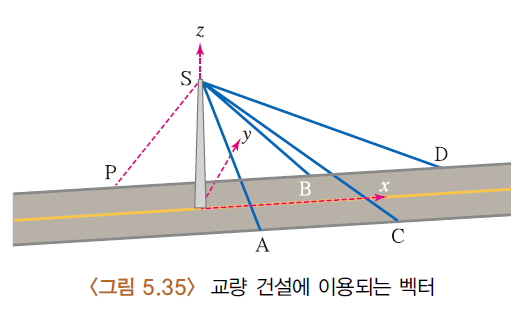 43
LINEAR ALGEBRA
Chapter 5. 백터
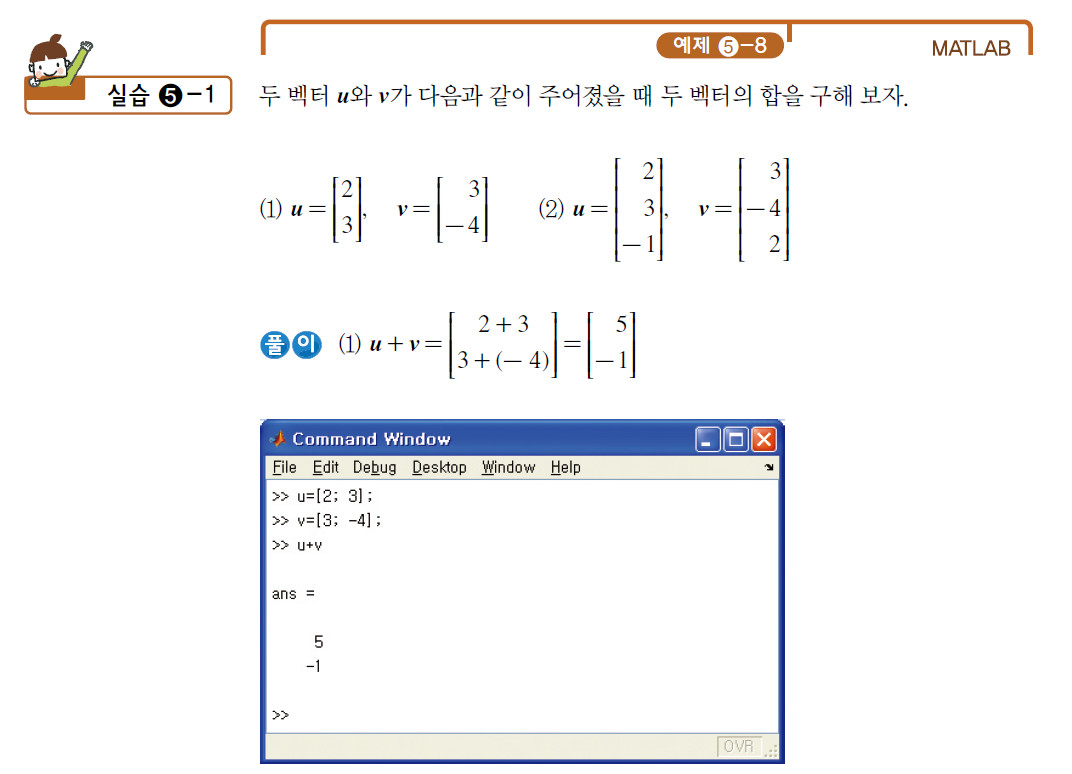 5.3
MATLAB에 의한 연산
44
LINEAR ALGEBRA
Chapter 5. 백터
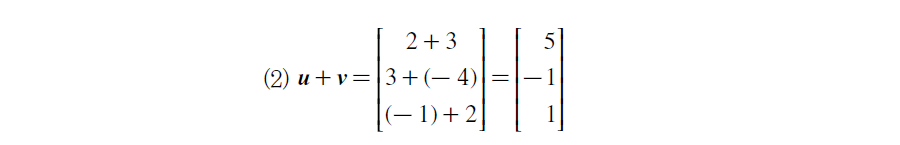 5.3
MATLAB에 의한 연산
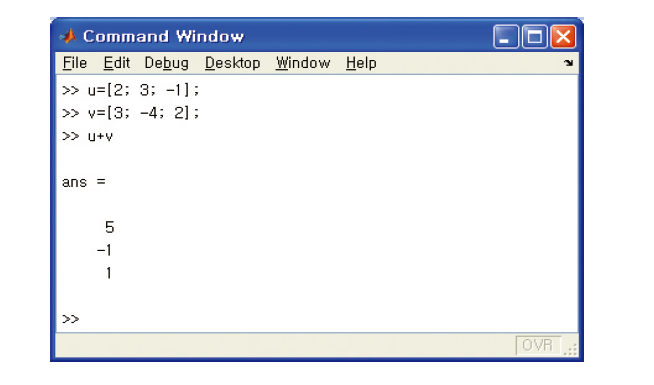 45
LINEAR ALGEBRA
Chapter 5. 백터
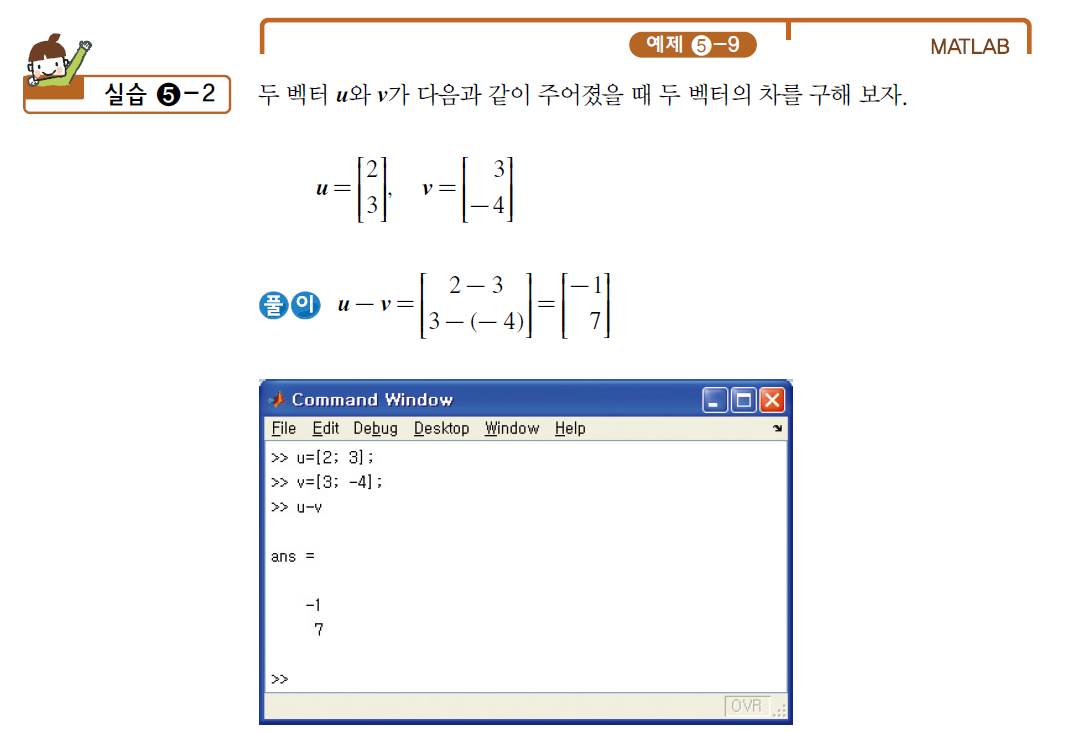 5.3
MATLAB에 의한 연산
46
LINEAR ALGEBRA
Chapter 5. 백터
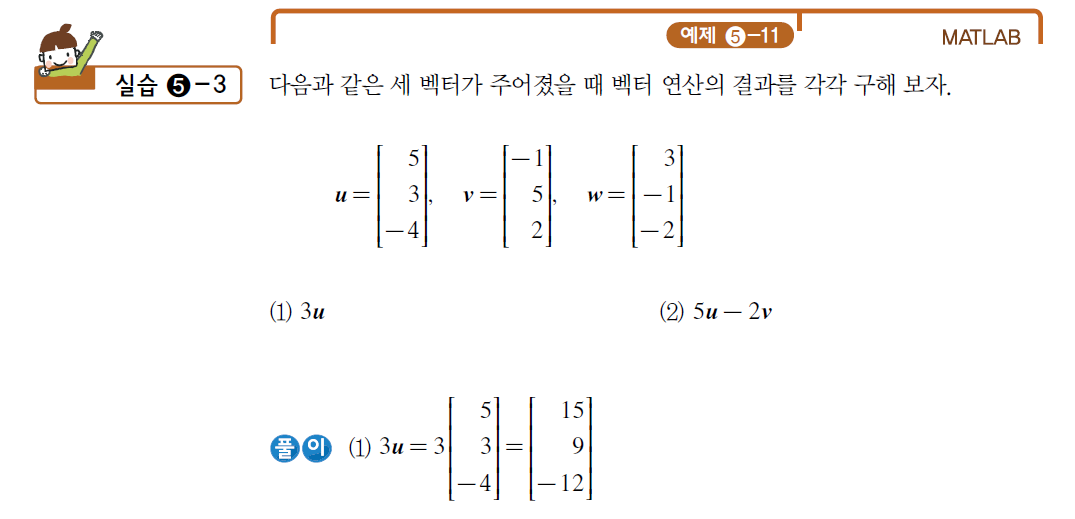 5.3
MATLAB에 의한 연산
47
LINEAR ALGEBRA
Chapter 5. 백터
5.3
MATLAB에 의한 연산
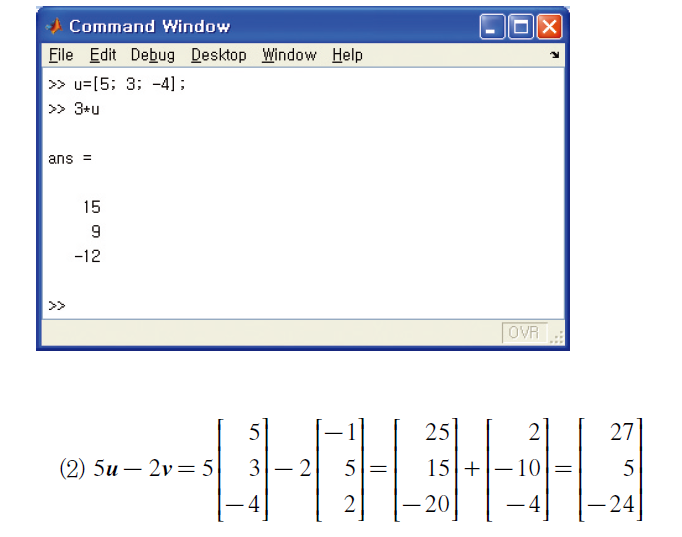 48
LINEAR ALGEBRA
Chapter 5. 백터
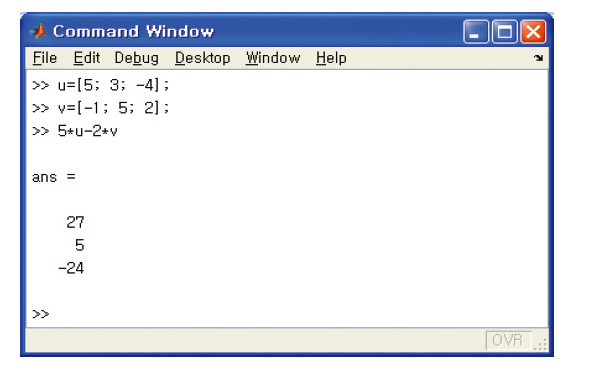 5.3
MATLAB에 의한 연산
49
LINEAR ALGEBRA
Chapter 5. 백터
벡터의 생활속의 응용
벡터는 물리학에서 두 물체 사이의 이동이나 상호작용을 나타내는 척도로 매우 중요한 역할을 한다.

일이나 에너지 같은 물리량을 벡터로 나타내어 복잡한 연산을 간편하게 할 수 있다.

자연법칙을 수식으로 표현할 때는 물리량에 의해 가능한데, 이것을 벡터와 스칼라를 통해 나타낼 수 있다.

네트워크를 분석하거나 경로 탐색 등에 중요한 역할을 한다.

컴퓨터 그래픽에 응용될 수 있다.

신경망에서의 입력과 연결강도 등의 변수들을 벡터로 표현하고, 그들 사이의 연산에 응용된다.
50
LINEAR ALGEBRA
Chapter 5. 백터